The Annotation Pipeline
-Srini
[Speaker Notes: There are a lot of assumptions that we have made throughout the process……important……may affect individual’s analysis]
Creation of the Dictionary
Annotation using the dictionary
Annotation post-processing to generate the nid_cid tables
Discuss sharing/versioning…
Dictionary Preparation
/ncbodata/emr/dictionaries/dictionary3/

Collect a list of terms
Process and pick unique terms(assign tids)
Annotate and get frequencies
Reassign tids based on frequencies
terminology3.terms
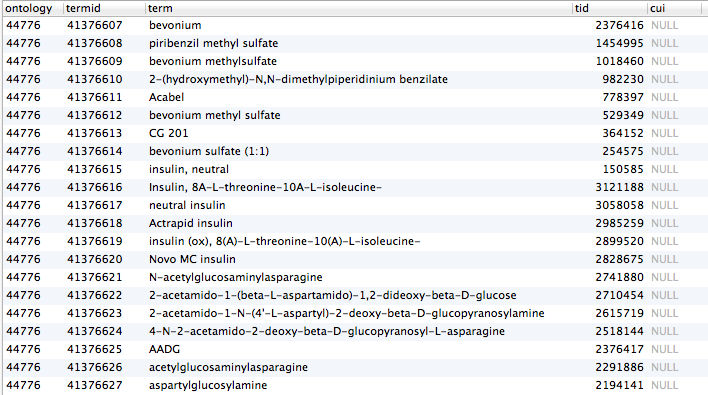 Dictionary Preparation
18 Bioportal Ontologies (obs_hibernate_mar2011)
16 UMLS Ontologies (umls2011ab.MRCONSO)
ATC (terminology3.atc2str)
ConText (dictionary3/context/context-dict-final.txt)
Punctuations
Headings
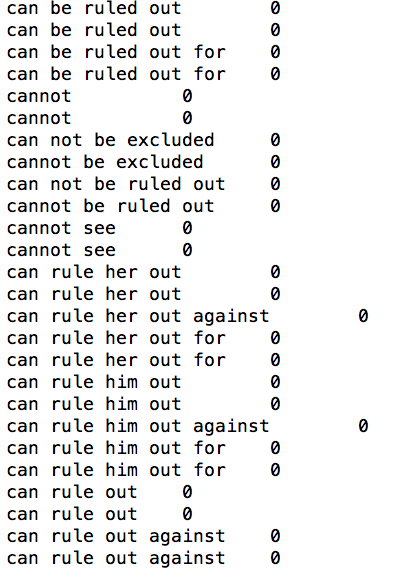 Context
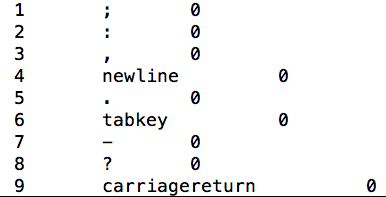 Punctuations
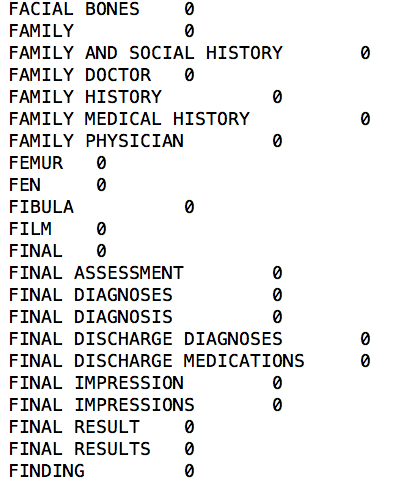 Headings(prepared by Cedrick)
Dictionary Processing
Replace special characters 
Remove Single-character terms
Remove {Stop Words}\{Negation terms}
Remove Numerical terms
Retain Unique terms (trim and lowercase)
Assign term-ids based on term frequency
terminology3.str2tid
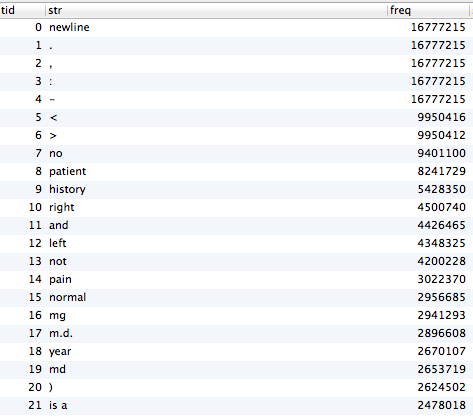 [Speaker Notes: The freq column]
The Annotator
Latest version at
	/ncbodata/emr/annotator/annotator-workflow-1.2-mysql/
Usage:  
	perl launch.pl <project_name> <start_num> <end_num> <chunksize> <instances> [-	longest]
E.g. perl launch.pl pitt 1 93000 10000 4
Set db parameters in fetch.pl
Set dictionary path in annotate.pl
Requires a mysql table with nid(contiguous), text
[Speaker Notes: Annotator hasn’t changed for 6 months]
Annotator Output
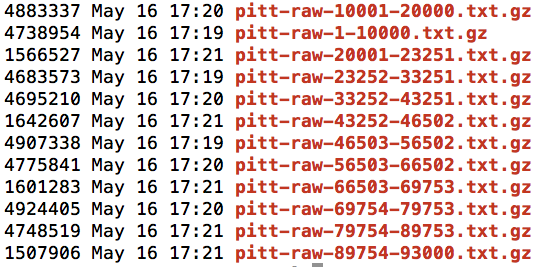 Stride  v4: /ncbodata/emr/stride/data/4.0/mgrep/output20111122.tar 

PAMF: /ncbodata/emr/pamf/cast_annotation/{YEAR}
Inside the .txt.gz
All matches

Heart (tid: 23)
Heart Attack (tid: 25)
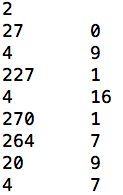 nid
First term has 0 offset
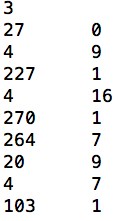 Offset from previous term
tid
Post Processing
Path: /ncbodata/emr/postprocess

gunzip –c /path/to/gz/*.gz  | postprocess.sh
                                      OR
gunzip –c /path/to/gz/*.gz | 
perl create_row_format.pl |  
python negex.py dictionary3-rh.txt negex_trig_new.txt | 
python family_history.py dictionary3-rh.txt familyHistoryHeadings.txt | 
python family_history_again.py dictionary3-rh.txt family_names.txt | 
python convert_to_col_nf.py | 
python remove_family_and_negated.py | 
python rxnorm_rewrite.py
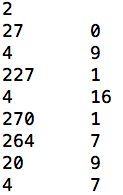 create_row_format.pl
2       27 0 4 9 227 1 4 16 270 1 264 7 20 9 4 7
negex.py
2       27 0 N4 9 N227 1 4 16 N270 1 264 7 20 9 4 7
family_history.py or
family_history_again.py
stride4.mgrep_nf_revised
2       27 0 N4 9 FN227 1 4 16 N270 1 264 7 F20 9 F4 7
2  27  0   0  0
2  4   9   1  0
2  227 10  1  1
2  4   26  0  0
2  270 27  1  0
2  264 34  0  0
2  20  43  0  1
2  4   50  0  1
convert_to_col_nf.py
stride4.mgrep_nf_revised
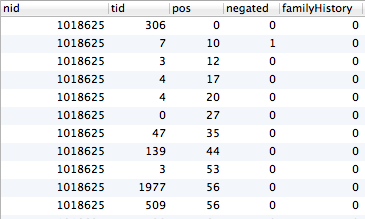 Negex
Read Negex triggers (negex_trig_new.txt)
sufficient to rule him out for  [PREN]
sufficient to rule her out for  [PREN]
sufficient to rule the patient out for  [PREN]
sufficient to rule out against  [PREN]
sufficient to rule him out against      [PREN]
sufficient to rule her out against      [PREN]
sufficient to rule the patient out against      [PREN]
rule out        [PREP]
r/o     [PREP]
ro      [PREP]
rule him out    [PREP]
rule her out    [PREP]
Negex
Read a sentence (. ; : \n\n \r\n\r\n)
Flag terms with pre negation
No evidence of Uveitis 
Flag terms with post negation
Uveitis can be ruled out
Family History - I
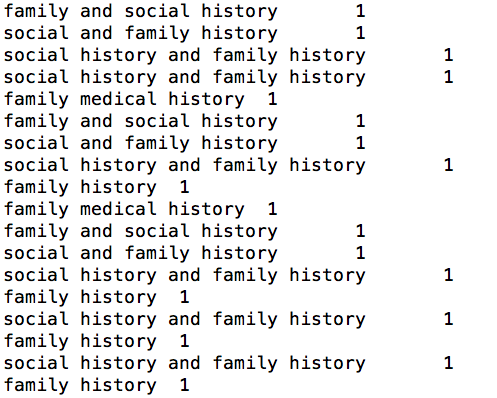 Family History - I
Family History :     family        history of Uveitis. 
 brother	                   alcohol.        Mother has history of arthritis               .

Clinical History:     is a       year old woman …………………………………………………………………………………………………
Family History - II
family_names.txt 

father
dad
mother
mum
mummy
mom
parent
parents
child
children
son
daughter
brother
sister
grandfather
Read a  sentence
If it contains a family word
			Flag the entire sentence
stride4.mgrep_nf_revised
Nid	Cid
2       16260
2       394305
2       626293
2       5101
2       121381
2       120643
2       16539
2       19347
2       4625
2  27  0   0  0
2  4   9   1  0
2  227 10  1  1
2  4   26  0  0
2  270 27  1  0
2  264 34  0  0
2  20  43  0  1
2  4   50  0  1
remove_family_and_negated.py
tid2cid
user_sviyer.mgrep2cid_nid_cid_nf_revised
Nid	Cid
2       296030
2       182657
2       16811
2       16260
2       18312
2       9481
2       10124
2       352013
2       134286
rxnorm_rewrite.py
user_sviyer.mgrep2cid_nid_cid_nf_revised
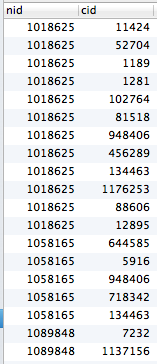 Delete Negated & FH
Convert tid to cid 
Remove all cid rows for which FH = 1
Remove any cid completely for which N = 1
terminology3.str2cid
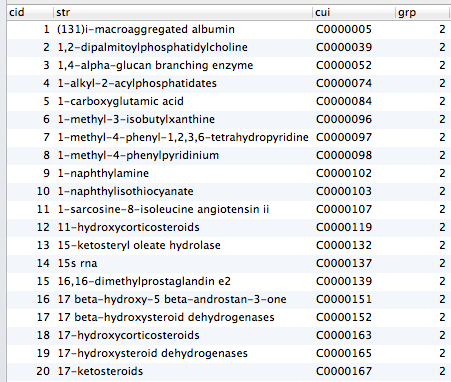 terminology3.tid2cid 
(from umls2011ab.MRCONSO)
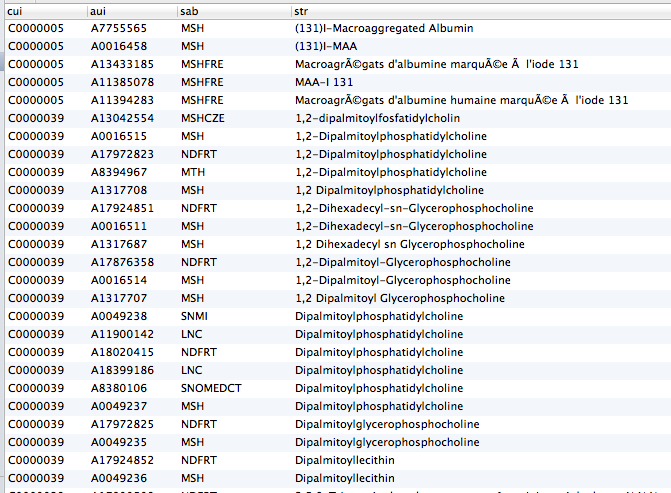 tid2cid (from umls2011ab.MRCONSO)
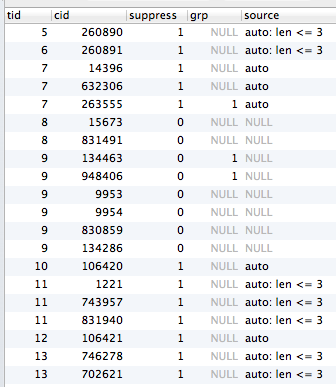 terminology.tid2cid



Suppress terms with
      <=3 chars
Manually suppress
      terms
Prefer one cid to
      another
I don’t like cids!
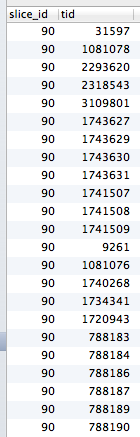 Use slice ids
Use tid2sliceid in scripts
Begin at mgrep_nf_revised
Other Tables/Scripts
terminology3.isaclosure
terminology3.cidrewriting
postprocess/[freq1.py | freq2.py ]
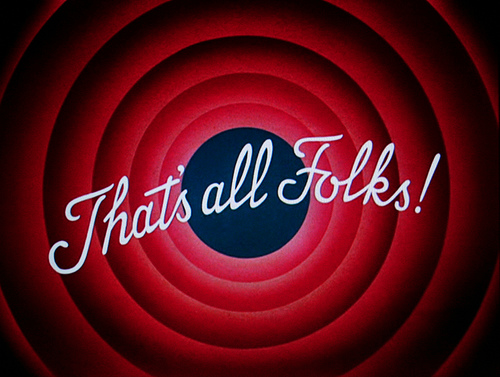